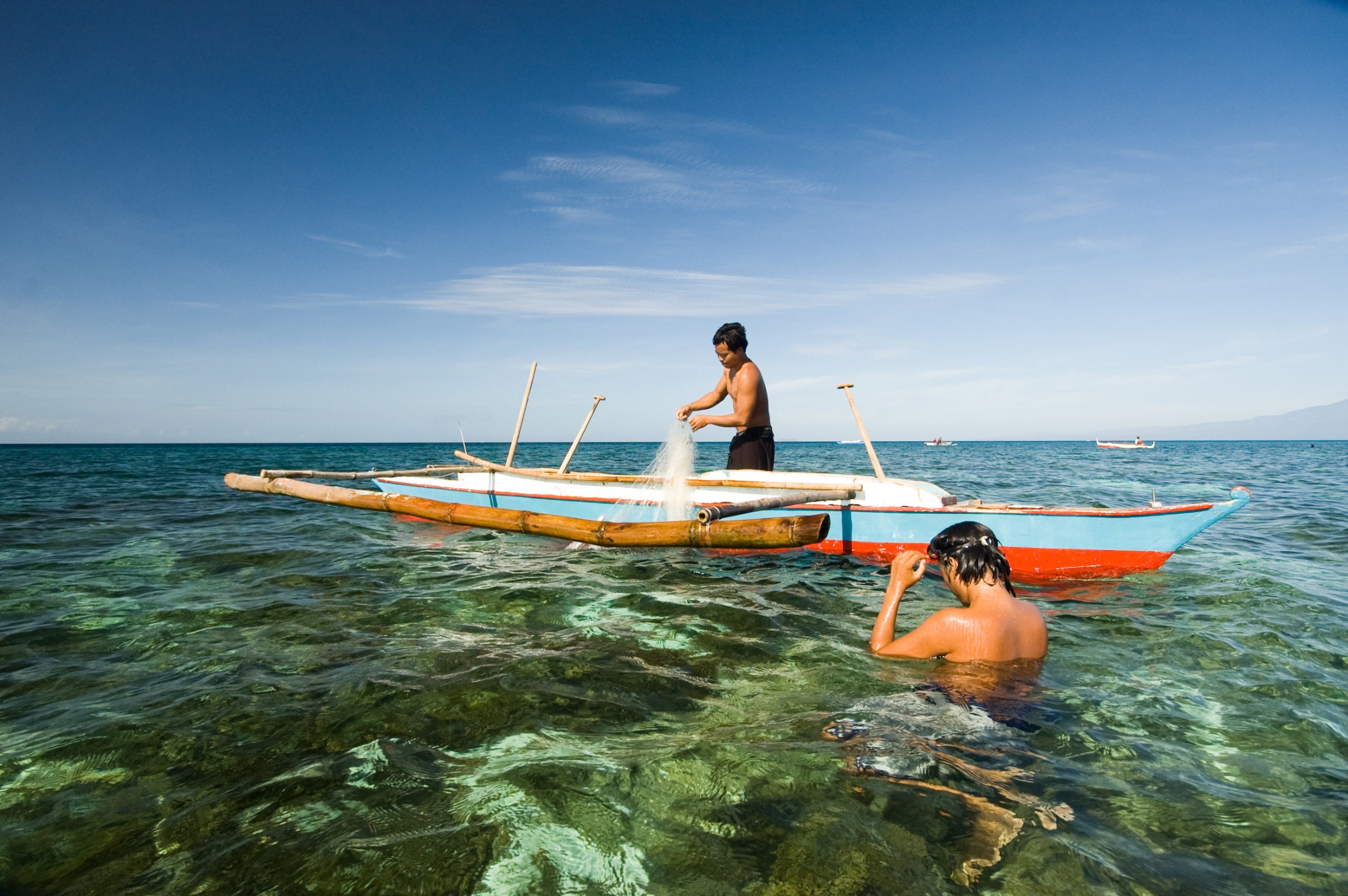 SOM14
14th Senior Officials’ Meeting
12 - 13 December 2018
Manila, Philippines
SESSION 8: TECHNICAL WG
Climate Change Adaptation (CCA) Working Group
Dr Nagulendran Kangayatkarasu 
Chair of CTI-CFF CCA Working Group
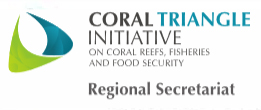 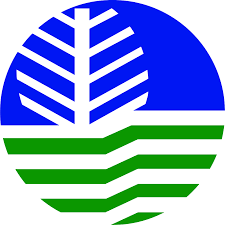 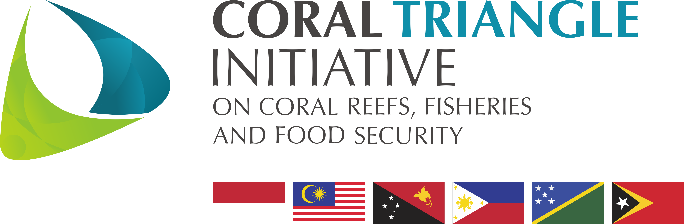 Outline
Focal Points & Partners
Status on Decisions Endorsed by SOM 13
Highlights of Accomplishments
Status of 2018 workplan
Challenges
Proposed Work Plan for 2019
Recommendations for SOM14 Consideration
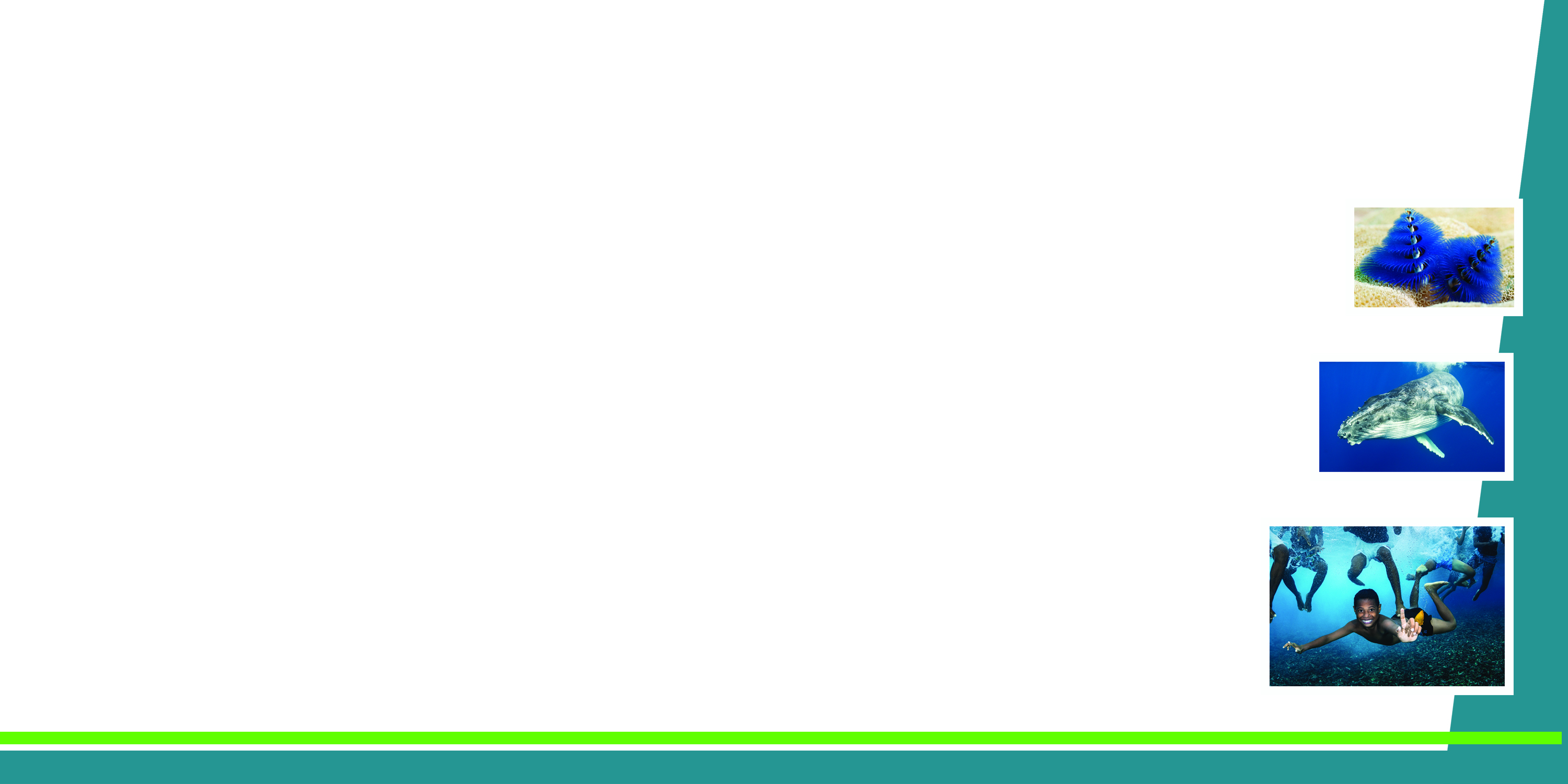 Focal Points
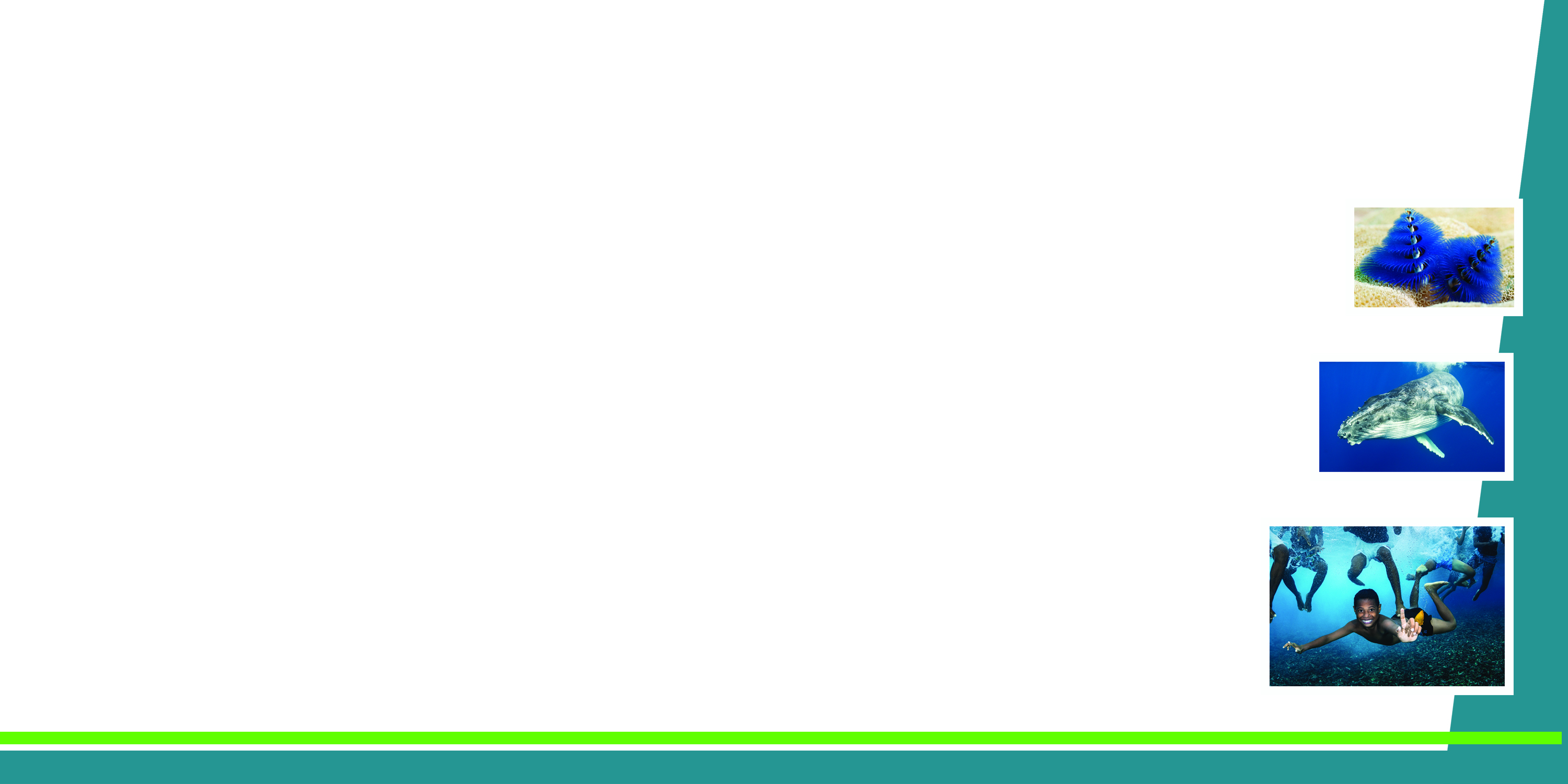 PARTNERS
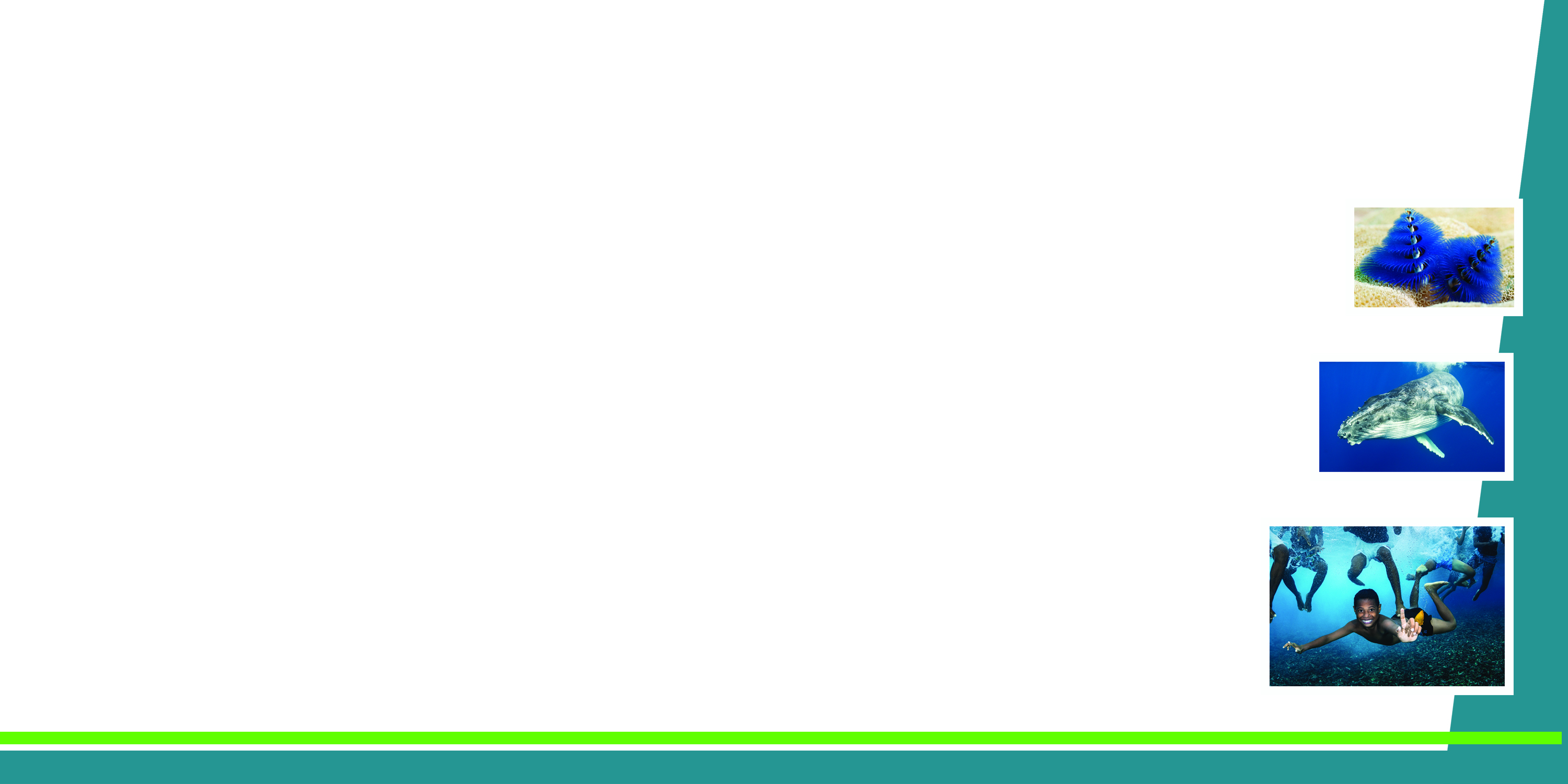 CCA Accomplishment to date
2011: Joint Communique on Climate Change which was submitted during UNFCC COP19 in Denmark.
2012: Region-wide Early Action Plan (REAP) on CCA.
2013: Local Early Action Planning (LEAP) guide, identification of CCA regional priorities and development of adaptation marketplace. 
2014: Statements on CC in World Parks Congress. 
2015: Side event during UNFCC “Pathway to CC: Financing for Small Islands Developing States”.
2016: Regional Workshop on Center of Excellence (COE) establishment (National and Regional).
2017: Climate Change Impacts and Coastal Adaptation of Coastal Community within the South China Sea.
2018: 5th CTI-CFF Climate Change Adaptation Working Group Regional Exchange and Grant-Writing Workshop
Status on Decisions Endorsed by SOM13
[Speaker Notes: PH: Set up a localised a TWG and has implemented in Siargoes Islands – plan to set up in Camotes Island (Del Carmen has adopted the localised WG) as well as Sorsogon; in coordinationwith local 
government 

Indonesia: establish one Center of Excellence (Physical structure)  for all aspects of CTI not only for climate change – (suggestion)

PH : to establish a center to serve as regional hub. However, to ensure that the impact is felt on the ground, agreed to localise the implementation

Chair: establish own localised center ad link it to RS and share information

Malaysia: Last april, virtual network is agreed to be established – progress is very slow; blue carbon is the focus – hope for more collaboration and network among CT6 (2) LEAP – 

PNG: Have a central cooridnating agency;  a university have established a research center 

Chair: Things are happening at the country level

TL: has a COE in the university focus on biodiversity and climate change ---
(2)The draft of TOR]
Status  of 2018 Work Plan
[Speaker Notes: Blue carbon – 3rd annual meeting; CCA WG rep funded by Blue Carbon prtners 
Chair: Capacity building o CEPA? Or do we need CEPA 
Malaysia has no firm posiiton on blue carbon – what activities to drop

INDonesia: Has not happen fully but with the support of CTC – only in the Pilot (TL)]
[Speaker Notes: Regional exchange to reflect and prioritise  on what the CCA WG want to be included in the RPOA Revision. 

-]
Proposed Work Plan/Activities for 2019
[Speaker Notes: Important to Note that each TWG has to priorities what activity they would like to see happening in 2019. Please note that RS has only $24000 USD per activity in 2019 budgeted for and only one 1 NCC per country can visit]
Recommendations for SOM14 Consideration
Appreciate the support provided by Development Partners to the CCA WG;
Reprioritize, revisit and refocus issues affecting CT6 member countries, particularly on CCA what to do in subsequent years for inclusion in the RPOA revision;
Note that a draft has been developed on the Executive Course of CCA – Introductory levels 1 and 2  - and urge other CT6 member countries to give comments by 30th March 2019; Task the CTI Regional Secretariat to recirculate the draft to CT6 member countries; 
Agree to carry over the implementation of two activities - the capacity building on Blue Carbon and CEPA activity in 2019 subject to availability of funds and acknowledge Indonesia to host the activities;
Note that after completing the two activities (mentioned in Item 3), CT6 are encourage to come up with their respective Blue Carbon roadmap/initiatives subject to national circumstances;
Agree for virtual regional Center of Excellence (COE) hosted by the existing CTI website with inputs from respective national COEs through their respective NCCs;
Support the recommendation of the CCA WG to turnover the Chairmanship from Malaysia to Philippines  and the turn-over of the Co-Chairmanship from PH to PNG based on the provisions stipulated in the Rules of Procedure of the CCA WG; and
Approve the CCA TWG Work Plan 2019.
Terima Kasih -  Maraming Salamat                Tank Iu- Obrigado Tagio Tumas
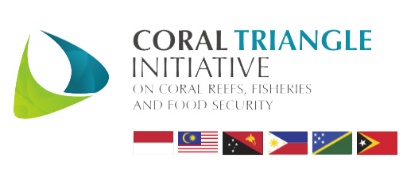 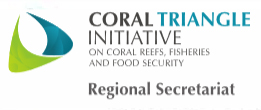 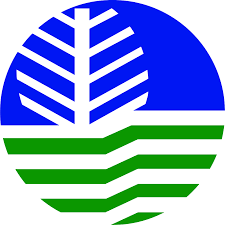 Photo credits:  IYORBank_Rebecca Weeks and Yen-Yi Lee